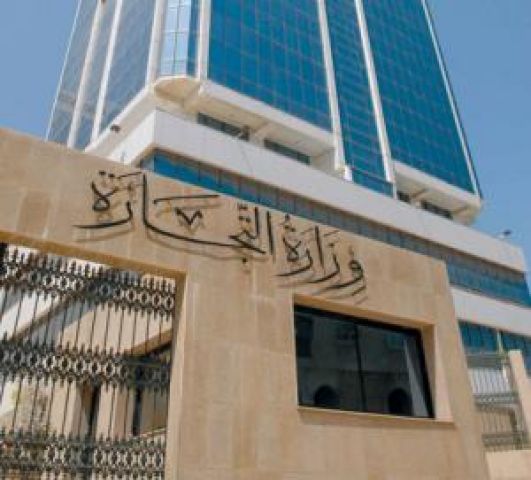 الجمهورية الجزائرية الديمقراطية الشعبيةوزارة التجارةمديرية التجارة لولاية مستغانم
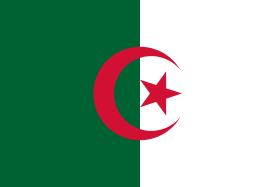 مصلحة مراقبة الممارسات التجارية و المضادة للمنافسة
   مكتب الممارسات  التجارية المضادة للمنافسة
المنافسة و تنظيم السوق
من إعداد:      
حيرش مختارية               
     بلقاسم محمــد
يوم 2018/12/18
خطة الدراسة
1-المقـدمة .
 2-ماهي المنافسة
 3-المنافسة و السـوق 
     4-الأسواق المختلفة بالنظر إلى درجة المنافسة. 
     5-الممارسات المنافية للمنافسة.
     6-الأليات المعتمدة لمواجهة الممارسات المضادة للمنافسة. 
     7- العقـــوبــات
مقدمــــــة:          ترتبط المنافسة إرتباطا وثيقا بالتجارة و الصناعة و حرية المؤسسات في ممارسة أنشطتها داخل السوق في إطار قانوني منظم يعمل على ترسيخ شفافية و نزاهة المعاملات والممارساتالتجارية. فلا يتحقق الإعتراف بحرية الأنشطة التجارية و الصناعية و الخدماتية مالم يضمن حق القيام بهذه الأنشطة في نظام يسوده المزاحمة و التنافس، و هذا ما نص عليه المشرع الجزائري بوضع قوانين و أنظمة تعمل على تنظيم السوق و حماية المتعامليين الإقتصاديين فيما بينهم و حماية المستهلك.
2- ماهية المنافسة:
 المنافسة هي الوضعية التي يقوم فيها بائعوا السلعة أو الخدمة إلى تقديم لزبائنهم أسعارا أفضل من منافسيهم أو منتجاتهم أو خدماتهم ذات أفضل جودة وهذا من أجل زيادة أرباحهم في حالة المنافسة، عندما ترفع مؤسسة أسعارها دون أن تكون هذه الزيادة مبررة بإرتفاع سعر التكلفة أو تحسين في نوعية أو في كمية المنتوج يتوجه المستهلك نحو مؤسسة أخرى لم تغير أسعارها فإذا أرات المؤسسة الأولى مواصلة نشاطها، عليها إعادة أسعارها إلى حالتها الأولى.
- تسمح المنافسة للمستهلك من الإستفادة من الأسعار الأقرب من تكاليف الإنتاج التي يمكن أن تتحملها المؤسسات بالإضافة إلى هامش الربح المعقول، حتى تؤدى المنافسة دورها بشكل فعال و تكون مفيدة للمستهلكين .
- على الشاركات تفادى الممارسات التي تمكنها من حماية أو زيادة حصتها في السوق دون القيام بالمجهودات اللازمة لخفض أسعارها و تحسين نوعية سلعها أو خدماتها او تحسين العلاقات مع زبائنها و عندما تمارس المنافسة بين موردي السلع              و الجدمات بشكل فعال فإنها تؤدي إلى تخفيض الأسعار، تحسين النوعية                  و الخدمات المعروضة في السوق .
3- المنافسة و السوق تعريف السوق      السوق مفهوم معنوي يلتقى فيه عارضوا عوامل الإنتاج المختلفة فكل سلعة تنتج لسوق معني يتعامل بها بائعون و مشترون في السوق المعني أي هناك مشتري يرغب في إقتناء السلع و الخدمات و البائع الذي يعمل على تصريفها، إذ عرف المشرع الجزائري حسب المادة (03 ) من الأمر رقم 03-03 المتعلق بالمنافسة الفقرة (ب) ”هو كل سوق للسلع و لخدمات المعينة بممارسات المقيدة للمنافسة و كذا تلك التي يعتبرها المستهلك مماثلة أو تعويضه لا سيما بسبب مميزاتها أو أسعارها و الإستعمال الذي خصصت له و المنطقة الجغرافية التي تعرض المؤسسات فيها السلع أو الخدمات المعنية فهذه المادة عرفت السوق على أساس طبيعة السلع المعروضة و على أساس هدف المستهلك منها:
من حيث المنتوجات:
 - السوق يشمل المنتجات المتماثلة و المنتجات التي يعتبرها المستهلك تبادلية بالنظر إلى ميزاتها أو خصائصها أو إستعمالاتها . 
من حيث النطاق الجغرافي: 
  هو مجال الإقليمي الذي يتم فيه عرض و توزيع المنتجات المعينة و تتدخل فيه  المؤسسات المعنية بالممارسات المقيدة بالمنافسة.
التجـــــارة غيــــر الشرعــــية بالأرقـــام:
ب- الأسواق المختلفة بالنظر إلى درجة المنافسة:1- سوق المنافسة الكاملة:تتميز بكثرة عدد العارضين و طالبي السلع مع التجانس في منتجات المباعة و بهذا لا يمكن التأثير في العرض و الطلب.2- سوق المنافسة الإحتكارية: تتميز بكثرة عدد العارضين و طالبي السلع إذ يتعاملون بسلع غير متجانسة و هذا بوجود تخصص المنشأت في مجال معين و تنوع المنتوج و كثرة المنتجين إذ يصبح للمستهلك تأثير في السوق و حق في تفضيل منتجات بعض المؤسسات عن منتجات مؤسسات أخرى.    3- سوق إحتكار القلة:   يتميز بعدد قليل من العارضين لسلع متجانسة أي هناك إرتباط في سلوك منشأت فيما بينها لممارسة نفس الصناعة أو الإنتاج  .
4- سوق إحتكار القلة الغير منظم:  يتميز بوجود عدد قليل من العارضين لا يبرمون إتفاق لتنظيم المنافسة بينهم إذ يسعى كل منتج إلى رفع السعر الذي يحقق له الأرباح المرجوة إذ هناك سوق الإحتكار الثنائي الذي يتميز بوجود منشأتين تتوليان إنتاج نوع واحد من السلع أو يكون كل منهما بديل الأخر.- ســــوق الإحتكار التام   الذي يتميز بوجود عارض واحد للسلعة أي وجود متدخل إقتصادي واحد في السوق عدم وجود بديل للسلع التي يتجنبها وجود عوائق تمنع من دخول مؤسسات جديدة للسوق.
5- الممارسات المنافية للمنافسة داخل السوق:  
الممارسات الإحتكارية : و هي الممارسات التي قد تصدر عن المؤسسات و تعيق المنافسة الحرة و هي الإحتكار ، الإتفاقات المقيدة للمنافسة، التعسف في وضعية الهيمنة، الإندماج و الإتفاق.
1- الإحتكار: يعتبر وسيلة لعرقلة حرية ممارسة و المنافسة داخل السوق، أي إمتلاك المؤسسة القوة الإحتكارية فيما يتعلق بالسعر و عناصر الإنتاج و يمكن تحديد إحتكار مؤسسة ما، داخل السوق من خلال إمتلاكها بنسبة عالية للمادة الأولية الخام، إنعدام مرونة الطلب على المنتجات ، إمتلاك حصة كبيرة من السوق، وجود صعوبات و الاستحالة من الدخول إل السوق. -
الممارسات و الأعمال المدبرة و الإتفاقات:
نص المادة(05) من القانون رقم 08-12 المعدلة للمادة (06) من الأمر رقــــم 03،03 المتعلق بالنافسة على ”تحظر الممارسات و الأعمال المدبرة و الإتفاقات الصريحة و الضمنية عندما تهدف إلى العرقلة أو الحد أو الإحلال بحرية المنافسة في السوق أو في جزء جوهري منه لاسيما عندما ترمي :
1- الحد من الدخول في السوق أو ممارسة النشاطات التجارية فيها.
2- تقليص أو مراقبة الإنتاج أو منافذ التسويق أو الإستثمارات أو التطور التقني.
3- إقتسام الأسواق أو مصادر التموين.
4- عرقلة تحديد الأسعار حسب قواعد السوق بالتشجيع المصطنع لإرتفاع الأسعار أو لإنخفاظها.
5- تطبيق شروط غير متكافئة لنفس الخدمات إتجاه الشركاء التجاريين مما يحرمهم من منافع المنافسة.
6- إخضاع إبرام العقود مع الشركاء لقبولهم خدمات إضافية ليس لها صلة بموصوع هذه العقود سواء بحكم طبيعتها أو حسب الأعراف التجارية.
7- السماح بمنح صفقة عمومية لفائدة أصحاب هذه الممارسات المقيدة.
*إذ أن هذه الممارسات تحدث إما بإتفاق مع الموزعين أو مع منافسين أخرين سواء بعقد أو تعاون في عمل مدبر أو مجرد تشاور أو تبادل للمعلومات                 بين المتعاملين الإقتصاديين.
- التعسف في وضعية الهيمنة: وضعية الهيمنة هي الوضعية التي تمكن مؤسسة ما من الحصول على مركز قوة إقتصادية في السوق المعنى من شأنها عرقلة قيام منافسة فعلية فيه و تعطيها إمكانية القيام بالتصرفات المنفردة إزاء منافسيها  او زبائنها أو ممونيها.
فتكون لهذه المؤسسة سلطة إقتصادية في السوق تؤدي إلى الإحتكار فيه أو جزء منه.
إذ يحوز العون الإقتصادي على حصة أكبر داخل السوق يمكن تحديدها من خلال رقم الأعمال المرتفع بالنسبة لمنافسيه في نفس السوق، و قوة إقتصادية يمكن تحديدها من خلال القدرة على رفع الأسعار أو ممارسة التميز الغير عادل ما بين المتعاملين الإقتصاديين، سهولة الحصول على مصادر التموين، عدد و أهمية الإتفاقات المالية و الإقتصادية المبرمة مع المجموعات الأخرى وطنية أو جهوية، إمتلاك الألات و الجودة العالية و حيازة على شهرة أو علامة كبرى  .
4- التعسف في إستغلال وضعية التبعية الإقتصادية: 
نص المشرع الجزائري في المادة (11) من الأمر رقم 03-03 المتعلق بالمنافسة أنه ”يحظر على كل مؤسسة التعسف في إستغلال وضعية التبعية لمؤسسة أخرى بصفتها زبونا أو ممونا إذا كان ذلك يخل بقواعد المنافسة يتمثل هذا التعسف على الخصوص في:
- رفض البيع بدون مبرر شرعي.
- البيع المتلازم أو التميزي.
- البيع المشروط بإقتناء كمية 
- الإلزام بإعادة البيع بسعر أدنى.
- قطع العلاقة التجارية لمجرد رفض المتعامل الخضوع لشروط تجارية غير مبررة
 - كل عمل أخر من شأنه أن يقلل أو يلغي منافع المنافسة داخل السوق.
- التجميعات : يعرف التجميع الإقتصادي حسب المادة (15) من الأمر رقـم 03-03 المتعلق بالمنافسة ”يتم التجميع إذا إندمجت مؤسستان أو أكثر كانت مستقلة من قبل أو إذا حصل شخص أو عدة أشخاص طبيعيين لهم نفوذ على مؤسسة على الأقل او حصلت  مؤسسة او عدة مؤسسات على مراقبة مؤسسة او عدة مؤسسات أو جزء منها بصفة مباشرة او غير مباشرة، عن طريق أخذ ّأسهم في رأس المال أو عن طريق شراء عناصر من اصول  المؤسسة أو بموجب عقد أو بأي وسلة اخرى. 
- إنشئت مؤسسة مشتركة تؤدي بصفة دائمة جميع وضائف مؤسسة إقتصادية مستقلة.
و كل تجميع من شأنه المساس بالمنافسة و لا سيما بتعزيز وضعية الهيمنة لمؤسسة ما على سوقا ما و حسب المادة (18) من الأمر رقم 03-03 ” كلما كان التجمع يرمي إلى تحقيق حد يفوق 40  بالمائة من المبيعات أو المشتريات المنجزة في سوق معينة، كما أن مجلس المنافسة الجزائري هو الذي يتخذ قرار الترخيص          أو عدم الترخيص بالتجميعات الإقتصادية لكن بعد أخذ رأي الوزير المكلف بالتجارة و الهدف من ذلك ضبط السوق و تطبيق قواعد المنافسة لا سيما مراقبة التجميعات الإقتصادية و تنظيمهما.
- الأليات المعتمدة لمواجهة الممارسات المضادة للمنافسة :1- مبدأ حرية الأسعار : إذ جاء في نص المادة (03 ) من القانون رقم 10-05 المتعلق بالمنافسة ” تحدد أسعار السلع و الخدمات بصفة حرة وفقا لقواعد المنافسة الحرة و النزيهة.
- تتم ممارسة حرية الاسعار في ظل إحترام أحكام التشريع و التنظيم المعمل بهما و كذا على أساس قواعد الإنصاف و الشفافية لا سيما تلك المتعلقة بما يلي :
- تركيبة الأسعار لنشاطات الإنتاج و التوزيع و تأدية الخدمات و إستيراد السلع لبيعها على حالها.
- هوامش الربح فيما يخص إنتاج السلع و توزيعها أو تأدية الخدمات
- شفافية الممارسات التجارية.
2- تقنين الأسعار من طرف الدولة: يمكن للدولة تقييد المبدأ العام لحرية المنافسة إذ جاء في نص المادة (04) من القانون 10- 05 المتعلق بالمنافسة                ”تتخذ تدابير تحديد هوامش الربح و الأسعار السلع و الخدمات أو تسقيفها أو التصديق عليها على إقترحات القطاعات المعنية و ذلك للأسباب الرئيسية الأتية:
- تثبيت إستقرار مستويات أسعار السلع و الخدمات الضرورية أو ذات الإستهلاك الواسع في حالة إضطراب محسوس في السوق.
- مكافحة المضاربة بجميع اشكالها و الحفاظ على القدرة الشرائية للمستهلك.
- كما يمكن إتخاذ تدابير مؤقتة لتحديد هوامش الربح و اسعار السلع و الخدمات أو تسقيفها حسب الأشكال نفسها في حالة إرتفاعها المفرط و غير المبرر لا سيما بسبب إضطراب خطير في السوق أو كارثة أو صعوبات مزمنة في التموين داخل قطاع نشاط معين أو في منطقة جغرافية معينة أو في حالة الإحتكار الطبيعية.
حظر البيع بأسعار مخفضة تعسفيا: حيث جاء في نص المادة (12 ) من الأمـر      03-03 يحظر عرض الأسعار أو ممارسة أسعار بيع مخفضة بشكل تعسفي للمستهلكين مقارنة بتكاليف الإنتاج و التحويل و التسويق، إذا كانت هذه العروض أو الممارسات تهدف أو يمكن أن تؤدي إلى إبعاد مؤسسة أو عرقلة أحد منتوجاتها من الدخول إلى السوق و هذا لمواجهة أي بيع بالخسارة و التعسف      في تخفيض الأسعار و عرقلة دخول أي متعامل إقتصادي للسوق.
- 4- حظر الممارسات المقيـدة للمنافسـة : 
- الممارسات و الأعمال المدبرة و الإتفاقات.
- التعسف في وضعية الهيمنة.
- التعسف في وضعية التبعية الإقتصادية.
- حظر التجميعات المخالفة للقانون.
العقوبات المترتبة عن الممارسات المقيدة للمنافسـة : 
- يعاقب على الممارسات المضادة للمنافسة حسب نص المادة 26 من القانون رقم 08/12 المؤرخ في 25/06/2008 المتعلق بالمنافسة ”كل الممارسات المنصوص عليها في المادة 14 من الأمر رقم 03/03 بغرامة لا تفوق 12 بالمائة من مبلغ                 رقم الّأعمال من غير الرسوم المحقق في الجزائر خلال أخر سنة مالية مختتمة                 أو بغرامة تساوي على الأقل ضعفي الربح المحقق بواسطة هذه الممارسات على   ألا تتجاوز هذه الغرامة أربعة أضعاف هذا الربح و إذا كان مرتكب المخالفة لا يملك رقم الأعمال محدد، فالغرامة لا تتجاوز ستة ملايين دينار                      (6000.000 دج)
* يعاقب على عمليات التجميع المنصوص عليها في أحكام المادة (17) من نفس الأمر و التي أنجزت بدون ترخيص من مجلس المنافسة بغرامة مالية أن تصل إلى 7 % من رقم الأعمال من غير الرسوم المحققة في الجزائر خلال أخر سنة مالية مختتمة ضد كل مؤسسة هي طرف في التجميع أو ضد المؤسسة التي تكونت من عملية التجميع.
* كما جاء في المادة ( 62) ما يلي: ”يمكن مجلس المنافسة في حالة عدم إحترام الشروط أو الإلتزامات المنصوص عليها في المادة (19 ) أعلاه، إقرار عقوبة مالية يمكن أن تصل إلى 5% من رقم الأعمال من غير الرسوم المحققة في الجزائر خلال أخر سنة مختتمة ضد كل مؤسسة هي طرف في التجميع أو المؤسسة التي تكونت من عملية التجميع“.
* ملاحظــة: 
إن مجلس المنافسة الجزائري هو الذي يتخذ قرار الترخيص بالتجميعات الإقتصادية لكن بعد أخذ رأي الوزير المكلف بالتجارة الهدف من ذلك ضبط السوق و تطبيق قواعد المنافسة لا سيما مراقبة التجميعات الإقتصادية                   و تنظيمها.
- كما يعاقب حسب نص المادة (57) من الأمر 03/03 المتعلق بالمنافسة بغرامة قدرها (2000.000 دج) على كل شخص طبيعي ساهم شخصيا بصفة إحتيالية في تنظيم الممارسات المقيدة للمنافسة و في تنفيذها كما هي محددة في هذا الأمر .
- يمكن لمجلس المنافسة حسب المادة (27) من القانون رقم 08/12 المتعلق بالمنافسة المعدل للمادة (58) من الأمر 03/03 إذا لم تنفذ الأوامر و الإجراءات المؤقتة المنصوص عليها في المادتين (45) و (46) من نفس الأمر في الأجال المحددة أن يحكم بغرامات تهديدية لا تقل عن مبلغ مائة و خمسين ألف دينار (150.000,00 دج) عن كل تأخير.
شكرا لحسن إصغائكم